4.E web dizajner
Internetske tehnologije
Pretraživanje i vrednovanje informacija na webu
Marin Kovač, mag.inf
Sadržaj
Strategija pronalaženja informacija
Web tražilice
Nevidljivi web
Tematski katalozi
Pretraživačka sintaksa
Vrednovanje rezultata
4. Tematski katalozi (subject trees)
4.1 Tematski katalozi
tematski organizirane kolekcije podataka o odabranim mrežnim resursima
odabrani resursi klasificirani po temama
sadrže URL adrese mrežnih resursa
mogu sadržavati i nazive resursa, sažetke, ...
ne održavaju se automatski (programski) več se temelje na radu urednika
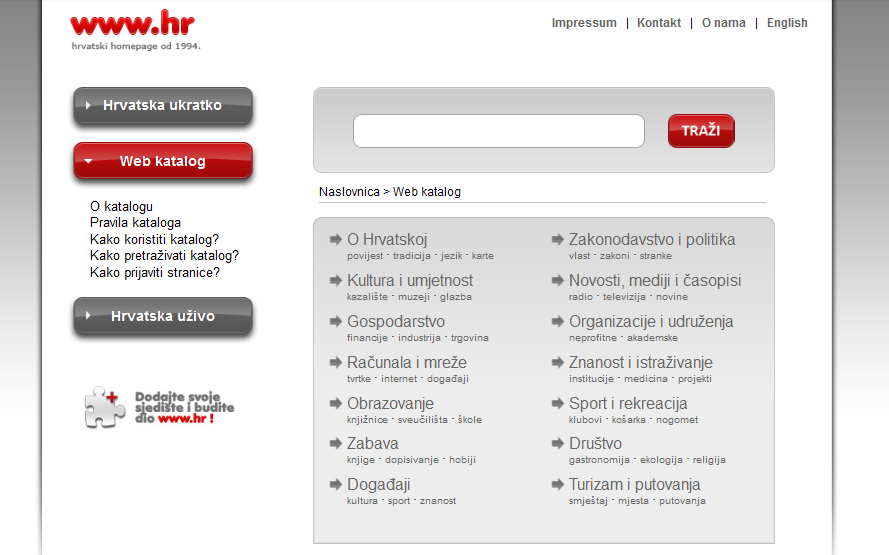 4.1 Tematski katalozi
klasificiranje resursa se odvija prema hijerarhijskoj shemi tema (područja)
načini klasificiranja nije unificiran (UDC, Dewey, proizvoljan...)
postoji mogućnost pretraživanja kataloga
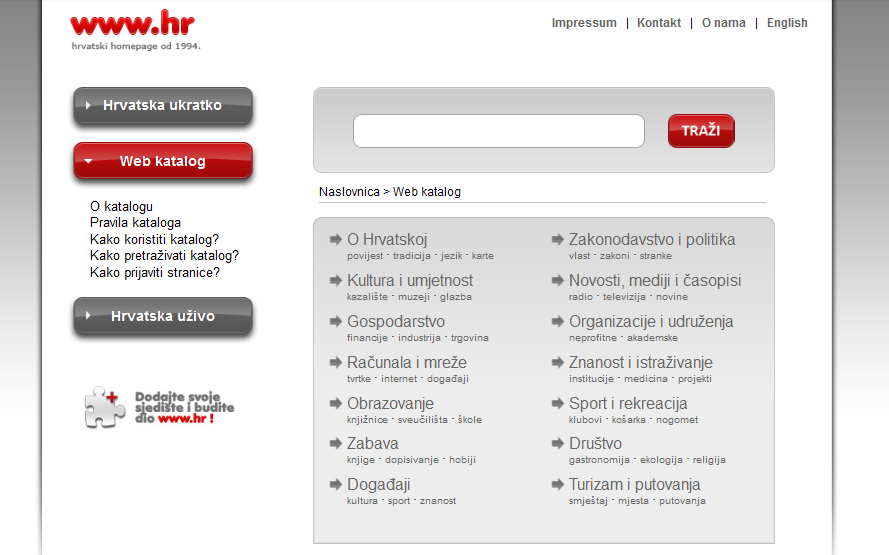 4.2 Primjeri
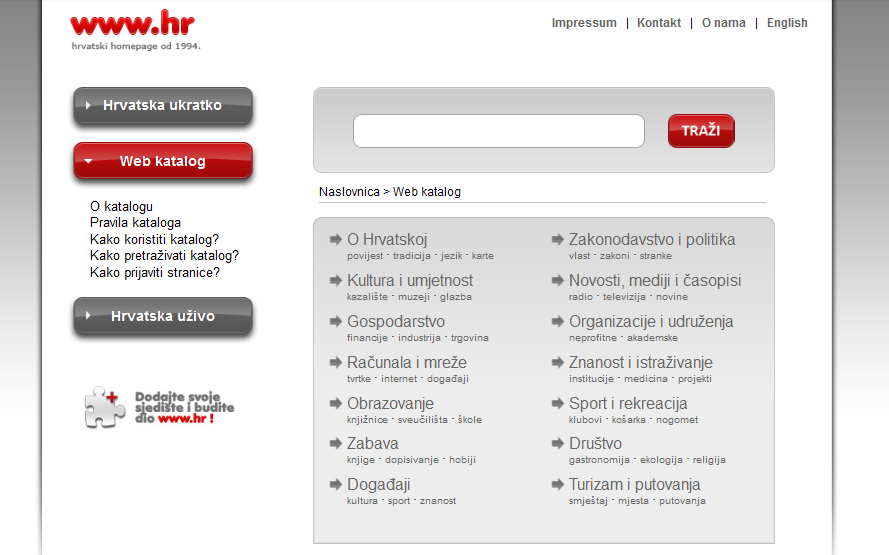 4.3 Važne odlike
veličina (broj klasificiranih resursa)
Yahoo (1999) – 150 editors, 1,2 mil Web links
Open Directory – 16 000 editors, 1 mil Web links
tematsko stablo – način klasifikacije
dostupne informacije o resursima
rangiranje resursa
mogućnost pretraživanja
dodatne mogućnosti
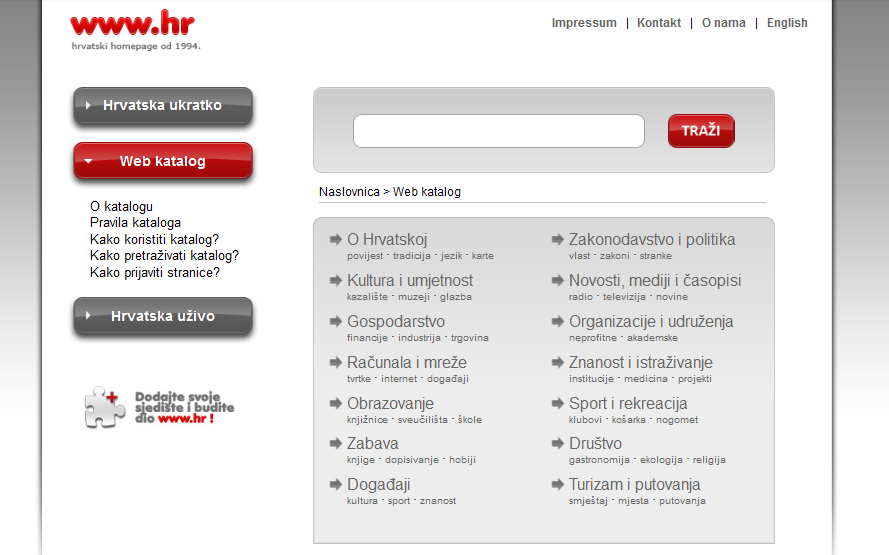 4.4 Prednosti i mane
prednosti:
klasifikacija resursa po temama (područja)
mogućnost internog pretraživanja kataloga
nema „smeća”

mane:
manualno održavanje 
pojedine dijelove kataloga ne uređuju             profesionalci
sadrže i zastarjele informacije
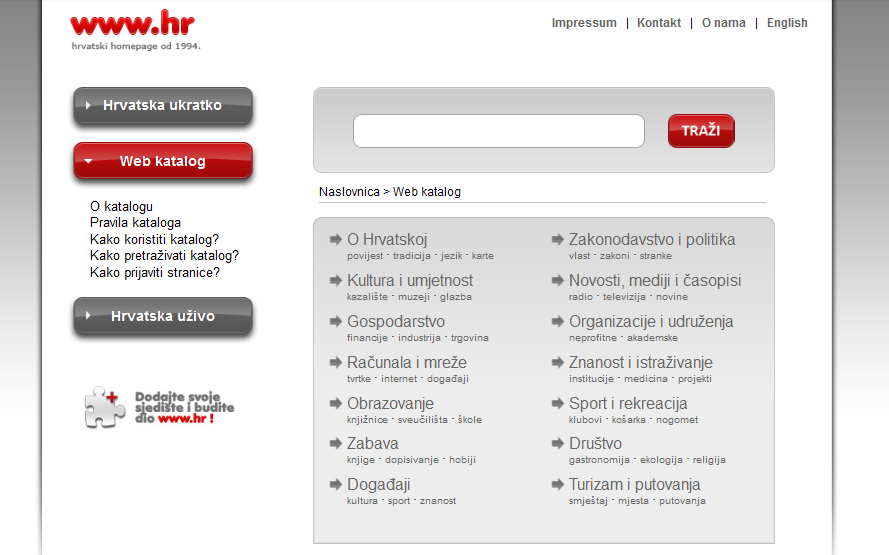 4.5 Ostali alati (1)
višestruka sučelja (multiple search interfaces)
jednostavna sučelja koja korisniku omogućuje da na jednom mjestu odabere pretraživački mehanizam
nemaju vlastite baze podataka niti robot program

primjeri:
All-in-One – http://www.albany.net/allinone/
Easy Searcher – http://www.easysearcher.com/
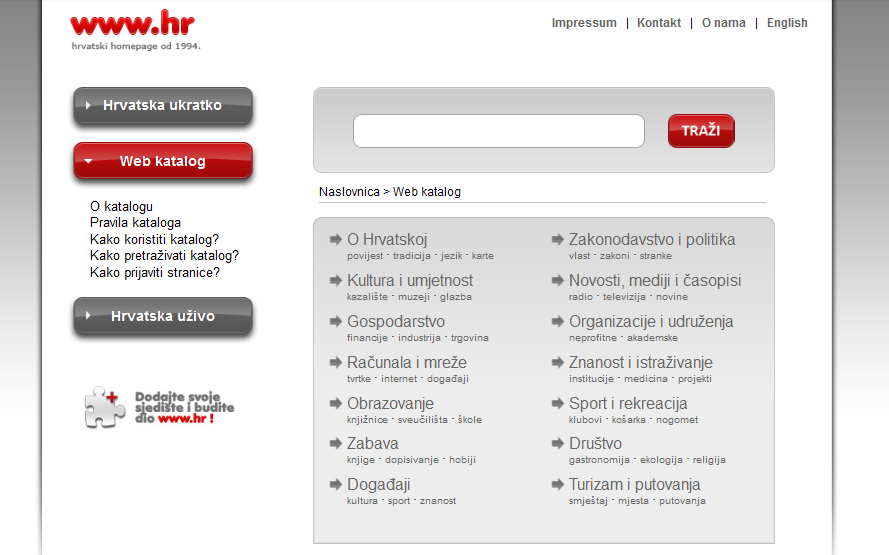 *
4.5 Ostali alati (2)
specijalizirana sučelja (information gateways)
prednosti:
konkretno klasificiran sadržajuvijek u kontekstu
moguće pretraživanje
mane:
vezani uz jednu temu (područje)
manualno održavanje

primjer:
http://www.agr.unideb.hu/~agocs/informatics/07_e_internet/e_tonic/content/23.html
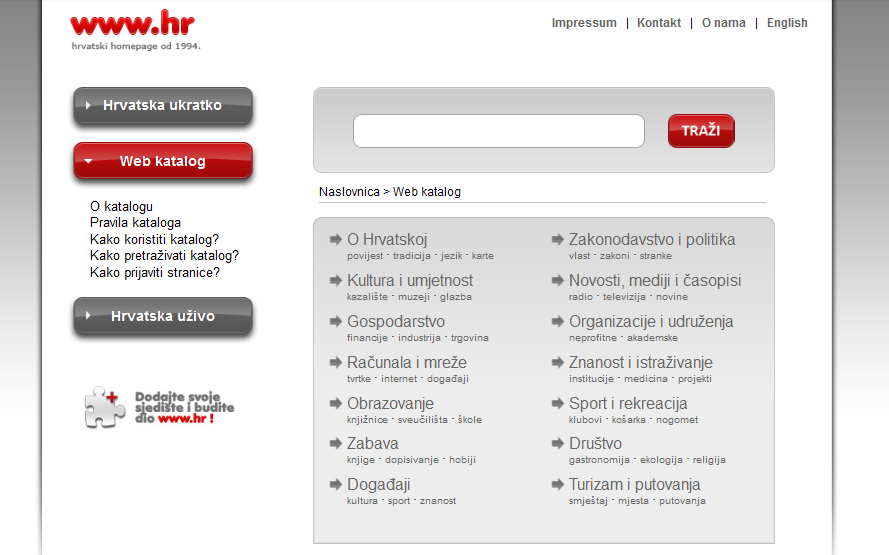 Ponavljanje...
Strategija pronalaženja informacija
Web tražilice
Nevidljivi web
Tematski katalozi
Pretraživačka sintaksa
Vrednovanje rezultata
KRAJ NASTAVNE JEDINICE !